Domestic Abuse Safer Accommodation Duty
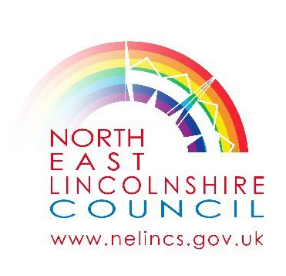 Draft Strategy Consultation
North East Lincolnshire
December 2021
https://www.safernel.co.uk/abuse-neglect/domestic-abuse/
Responses
309 views
77 responses, 52 completed (67% completion rate)
25 drop outs
Average time to response – 7 minutes 
The majority of responses were from individuals living in NEL
Responses cont.
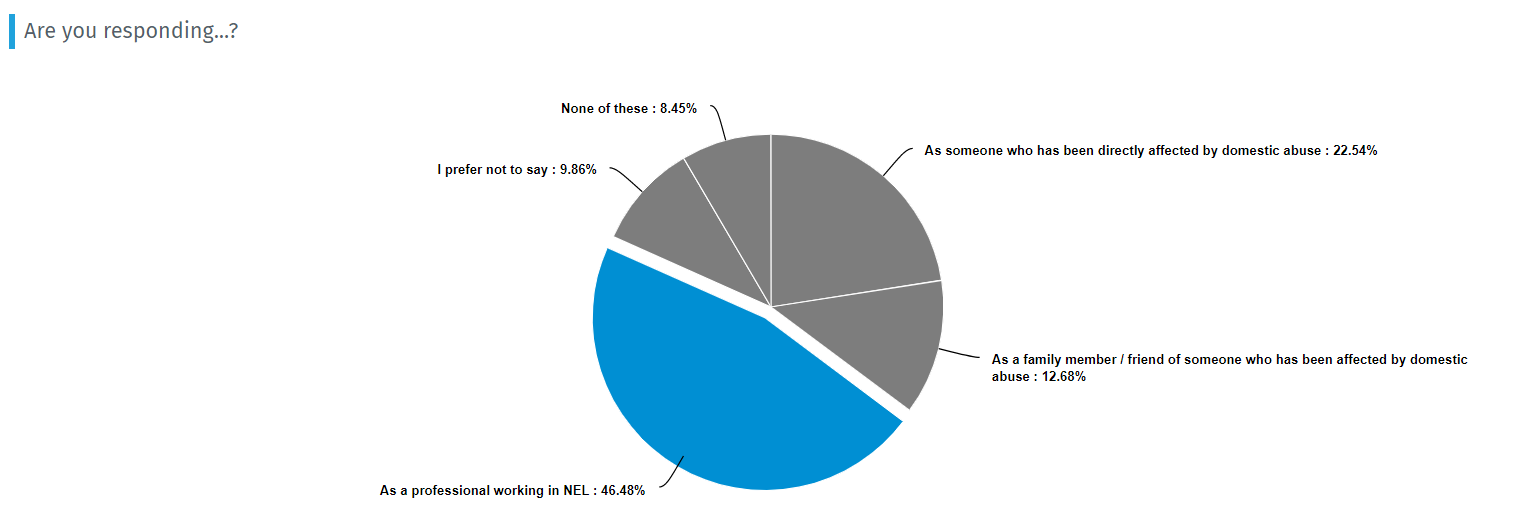 The majority of people responding live and work in NEL
Do you believe there are enough alternative options where refuge is unsuitable for victims and their children?
Do you believe there is a specific need to provide accommodation for male victims?
Do you believe there is a specific need to provide more specialist support for children and young people?
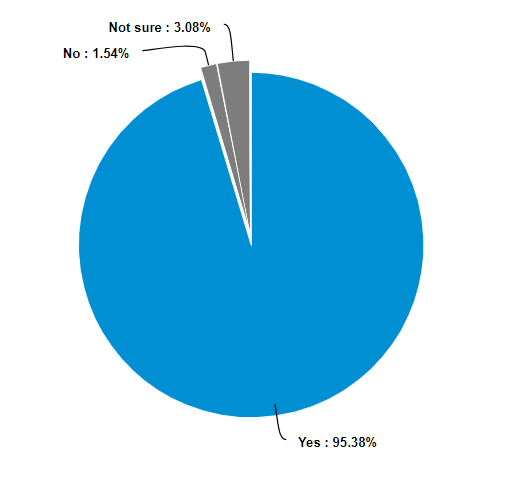 We believe refuge accommodation should be a safe space for those who need to access the specific support and accommodation that can be provided.  How would you describe the NEL refuge?
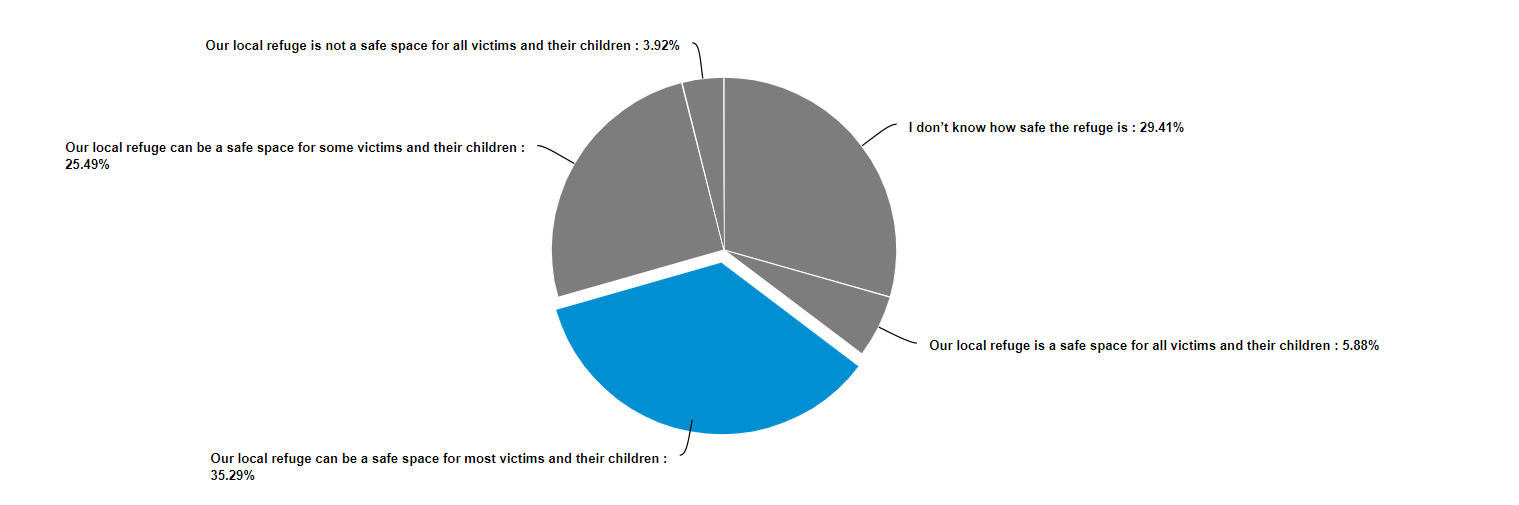 As part of delivering the safer accommodation duty, we are considering the following options to help provide a safe offer for victims and their children. To what extent do you agree or disagree that the following options should be considered to help provide support to victims?
Do you agree or disagree that the following options should be considered to help provide support to victims?
Do you think these will help us deliver safer accommodation in the borough? Do you agree that this is the right approach to take?
The strategy is set out to enable partners across the borough to work together to create safe opportunities for victims of domestic abuse and their children to access accommodation and support to meet their needs.  Would you like to share any further feedback about this strategy?
We welcome your views on equality and if you think there is anything further we should consider relating to equality and diversity, please add any comments below:
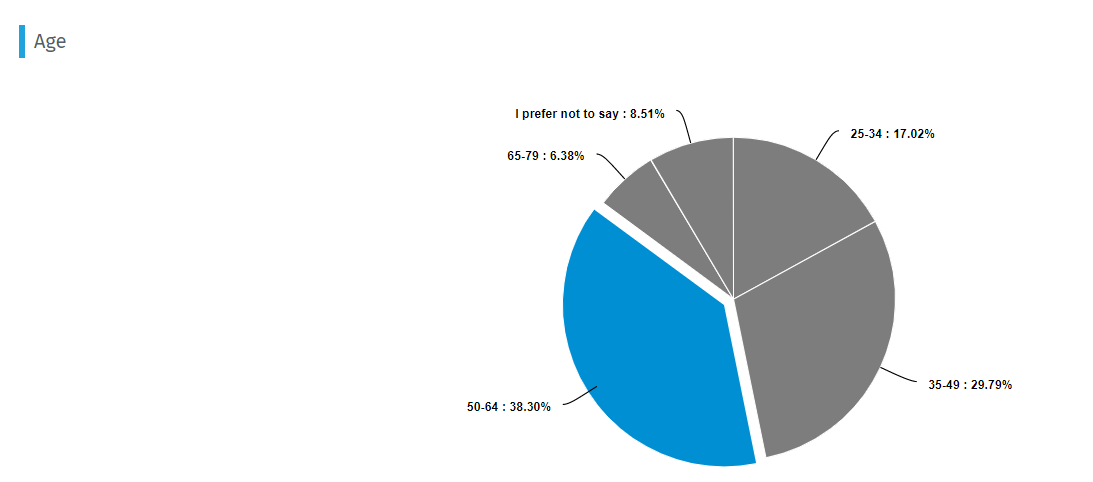 Demographics
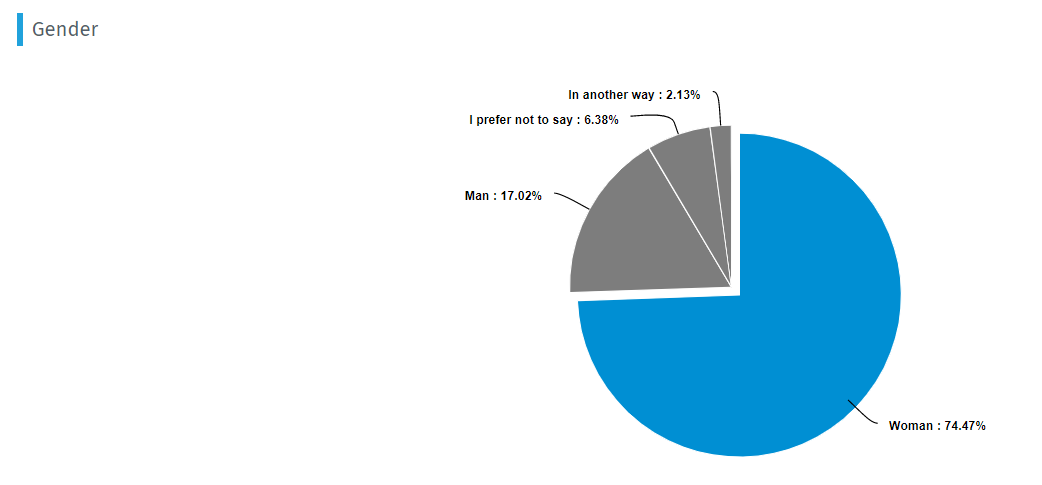 Demographics cont.
Ward demographics